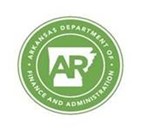 Local Law Enforcement Block Grant (LLEBG)
How it works and what to expect
About LLEBG
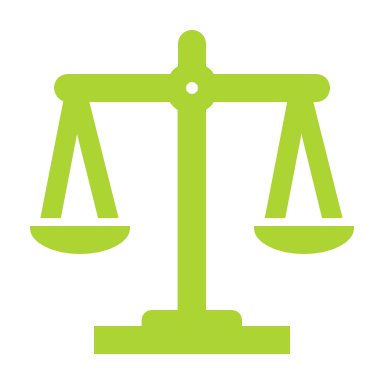 The Edward Byrne Memorial Justice Assistance Grant (JAG) Program is the primary provider of federal criminal justice funding to states and units of local government.
These awards are made available to support small cities and counties that do not receive JAG federal funding directly from the Department of Justice (DOJ).
LLEBG funds are made available to the units of local government within the state of Arkansas (city and county) that are ineligible to apply for direct federal JAG funds due to their small size.
Eligibility Determination
Program Funding
LLEBG funding is based on the allocated funds from the state’s federal awards. When the violent crimes ranking is completed by BJA, a standard subgrant amount is determined by DFA-IGS. Eligible entities are awarded according to the availability of funding.
Funding for LLEBG is not awarded annually.
Recent and future award
The $7,400 award is the largest amount ever awarded under the LLEBG.
This award combines 2 years of funding to create a larger grant to the recipients.  
The next award cycle is anticipated for 2026.
During the interim, DFA-IGS will update our awarding procedures to ensure a better experience for applicants.
What to expect in the future
An automated system will be in place to accomplish application and award of funds more conveniently.  
Training will occur and emails sent well in advance of the grant cycle. 
Award documents will be distributed via the automated system to ensure all proper procedures are complete.
Funds will be disbursed timely when all conditions are met.
Closeout will occur within the automated system.
LLEBG Closeout Process
Upon the ending of the current grant cycle, you will access the closeout documents via the 3 forms located on our website.  
Financial Reporting Form
LLEBG Inventory Report
LLEBG Quarterly Progress Report
These forms will be submitted via the automated system in the next grant cycle.
***Be sure to have the closeout forms signed by the authorized official in blue ink!***
Your final reporting documents are to be used for reporting final expenditures. Please include receipts and photos of all purchases. 
Closeout forms for the current cycle are due by
March 30, 2025 
All remaining balances must be returned to Clearinghouse. Make checks payable to:
Intergovernmental Services
P.O. Box 8031
Little Rock, AR 72203
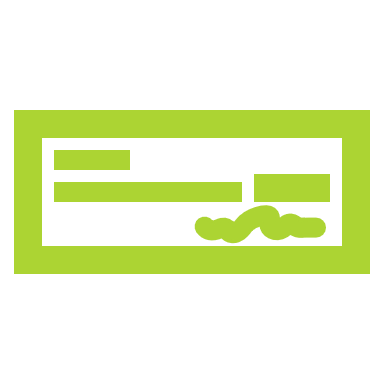 Additional information
If EQUIPMENT such as body armor is purchased, photocopies of the equipment with serial number is required.
Also provide proof of payment such as cancelled check or credit card statement for the equipment.


The Closeout forms and all documentation must be completed and turned in within 90 days of the grant expiration date. (Deadline for this grant is March 30, 2025)
Any Questions?
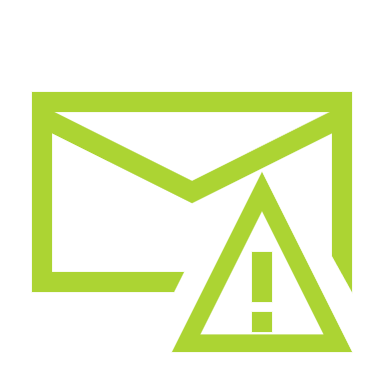 Alicia Christopher – Fiscal Support Supervisor
501-324-9494 Alicia.Christopher@DFA.Arkansas.gov

Richard Wyllia – Grants Analyst
501-682-5254 Richard.Wyllia@DFA.Arkansas.gov

Jenna Gilliam – Grants Manager
501-683-2595 Jenna.Gilliam@DFA.Arkansas.gov